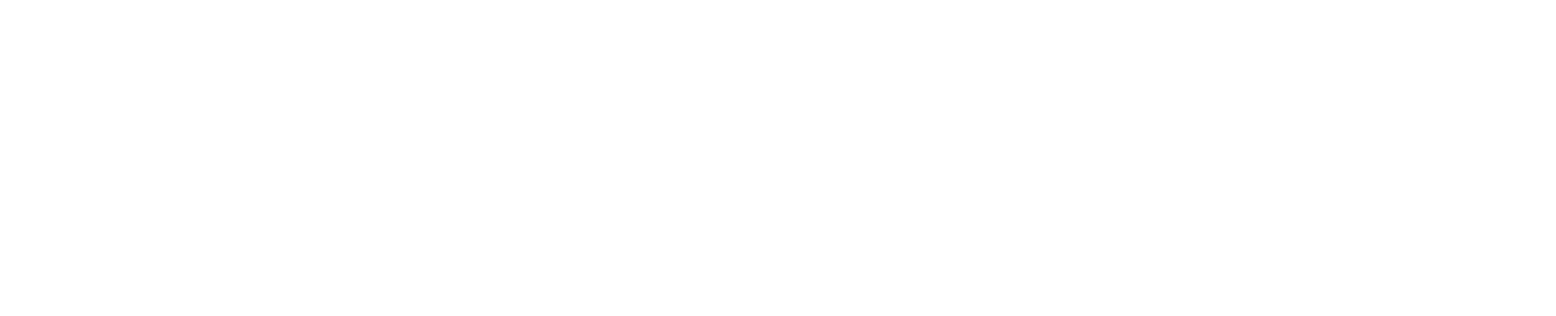 next                                          generation ai cooking robot
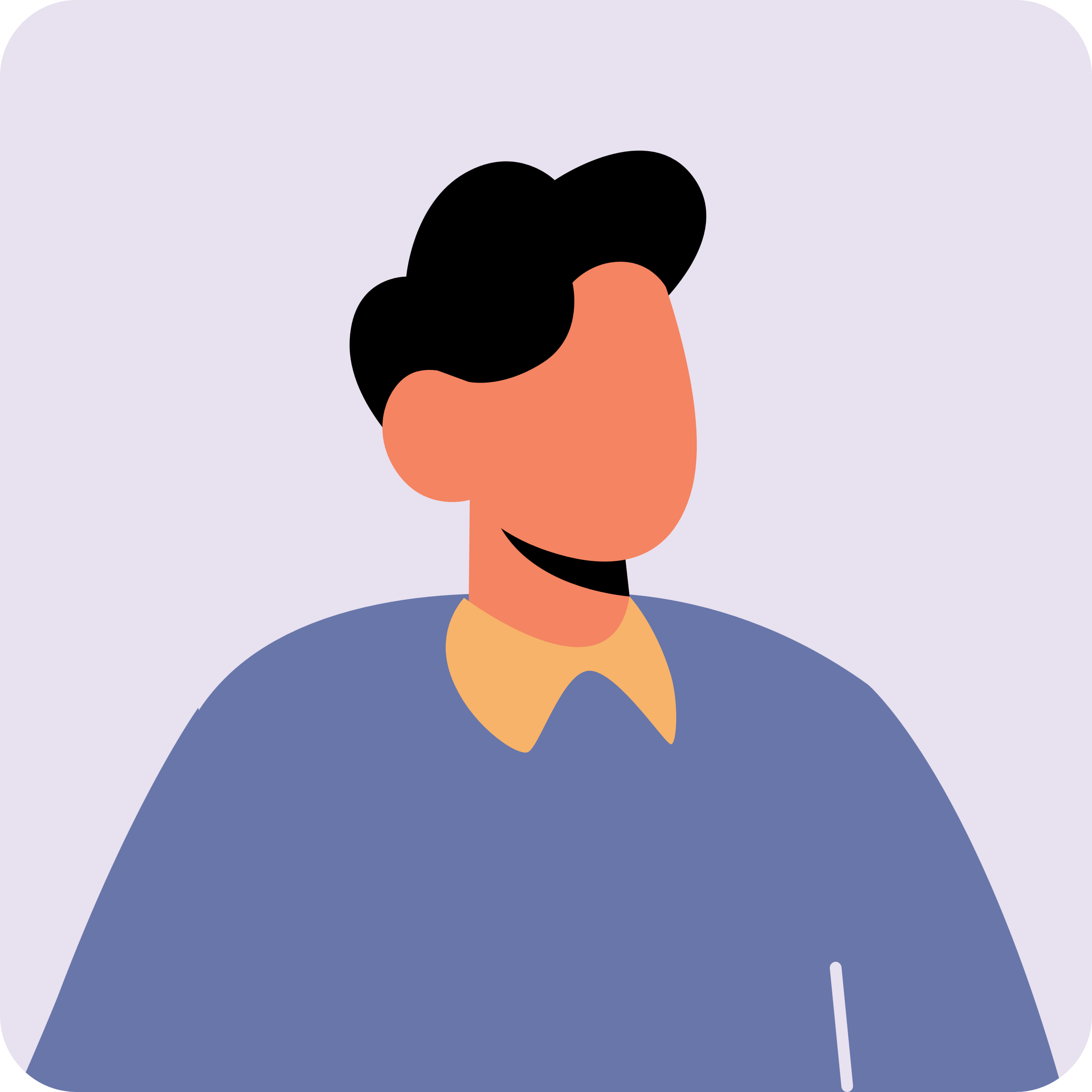 The problems in his restaurant
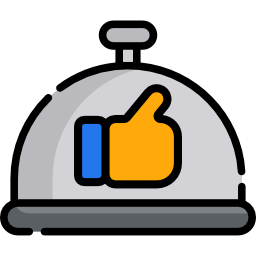 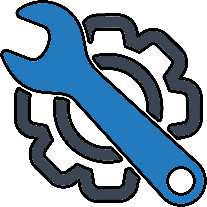 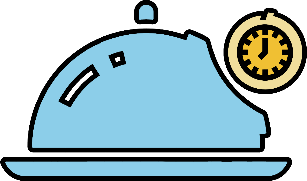 Maintenance
cost
Taste &
Quality
Delivery time
Meet Mr Kusal
Owner of Khanapina, Barisal
PROBLEMS WHAT WE ARE SOLVING
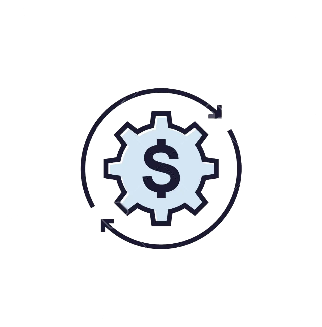 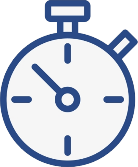 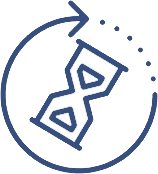 Cost
Time
Lack of Swiftness
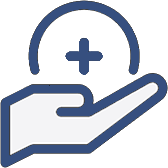 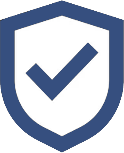 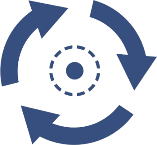 Unhygienic
Safety lag
Inconsistent
FEATURES
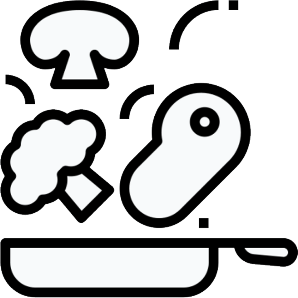 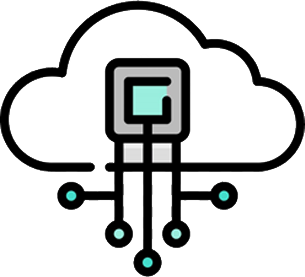 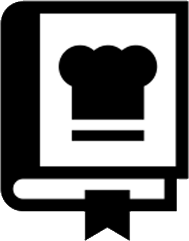 IOT Metrics and AI
Personalize
Cooking System
New Recipe By Chef
Using our app
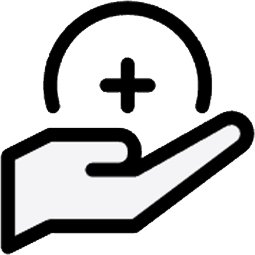 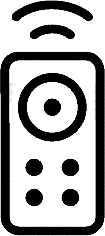 Cook Remotely
By our App
Hygienic Maintenance
PRODUCT PROTOTYPE
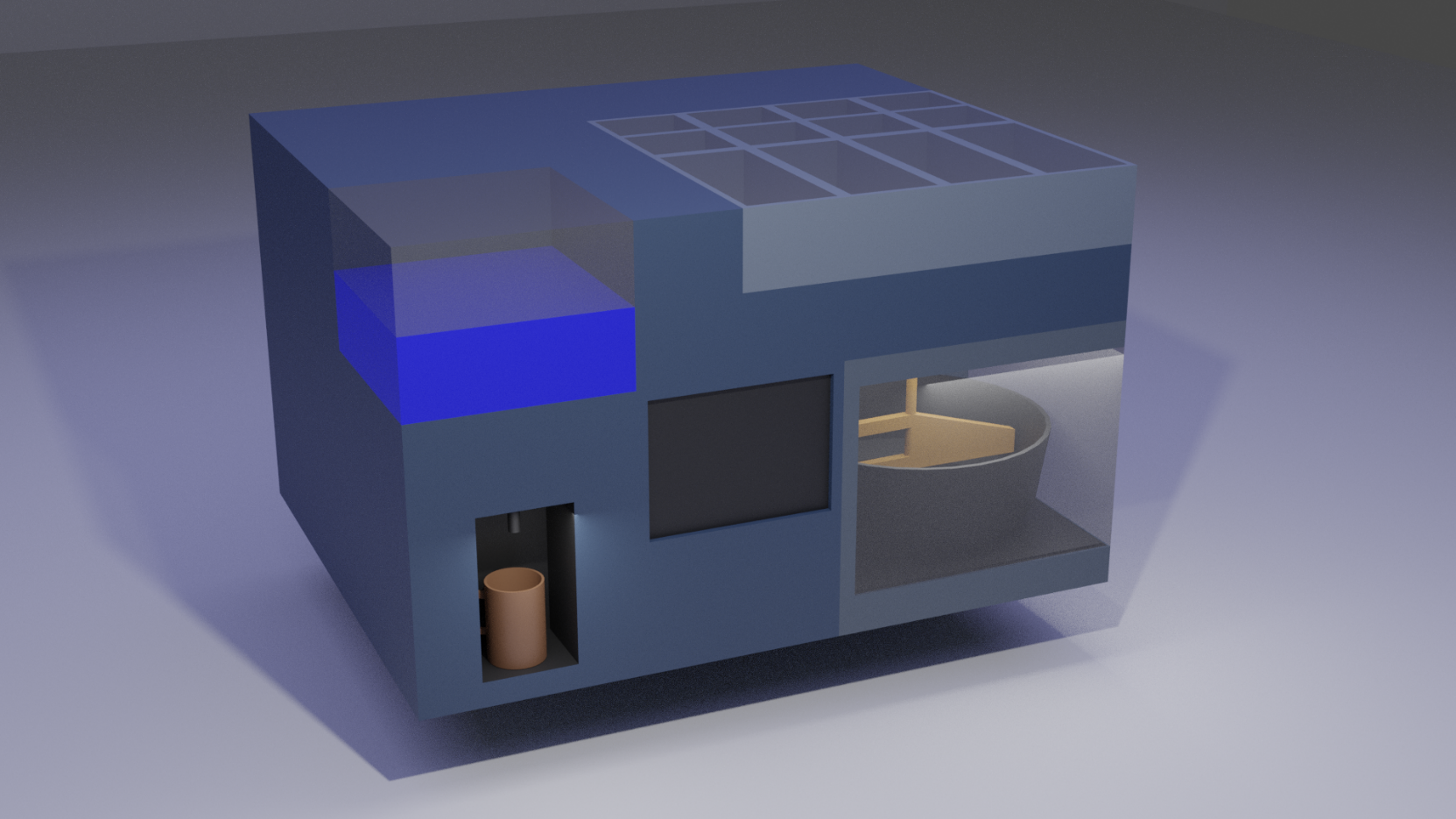 BUSINESS MODEL
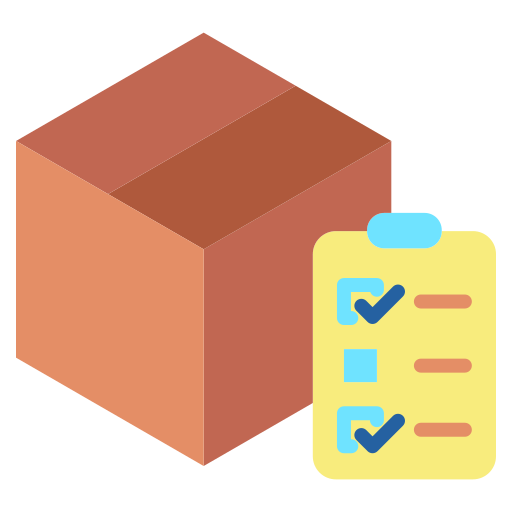 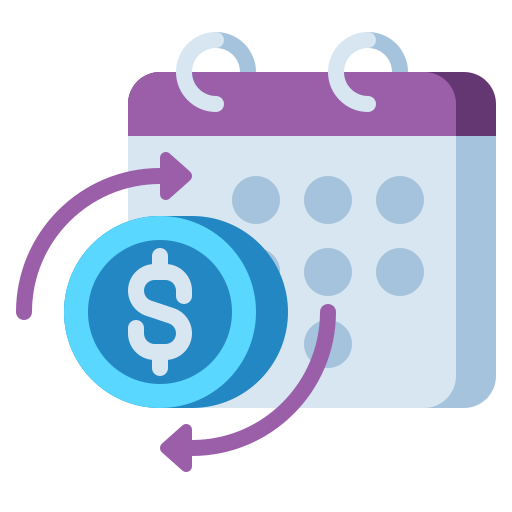 Product
Subscription 
Model
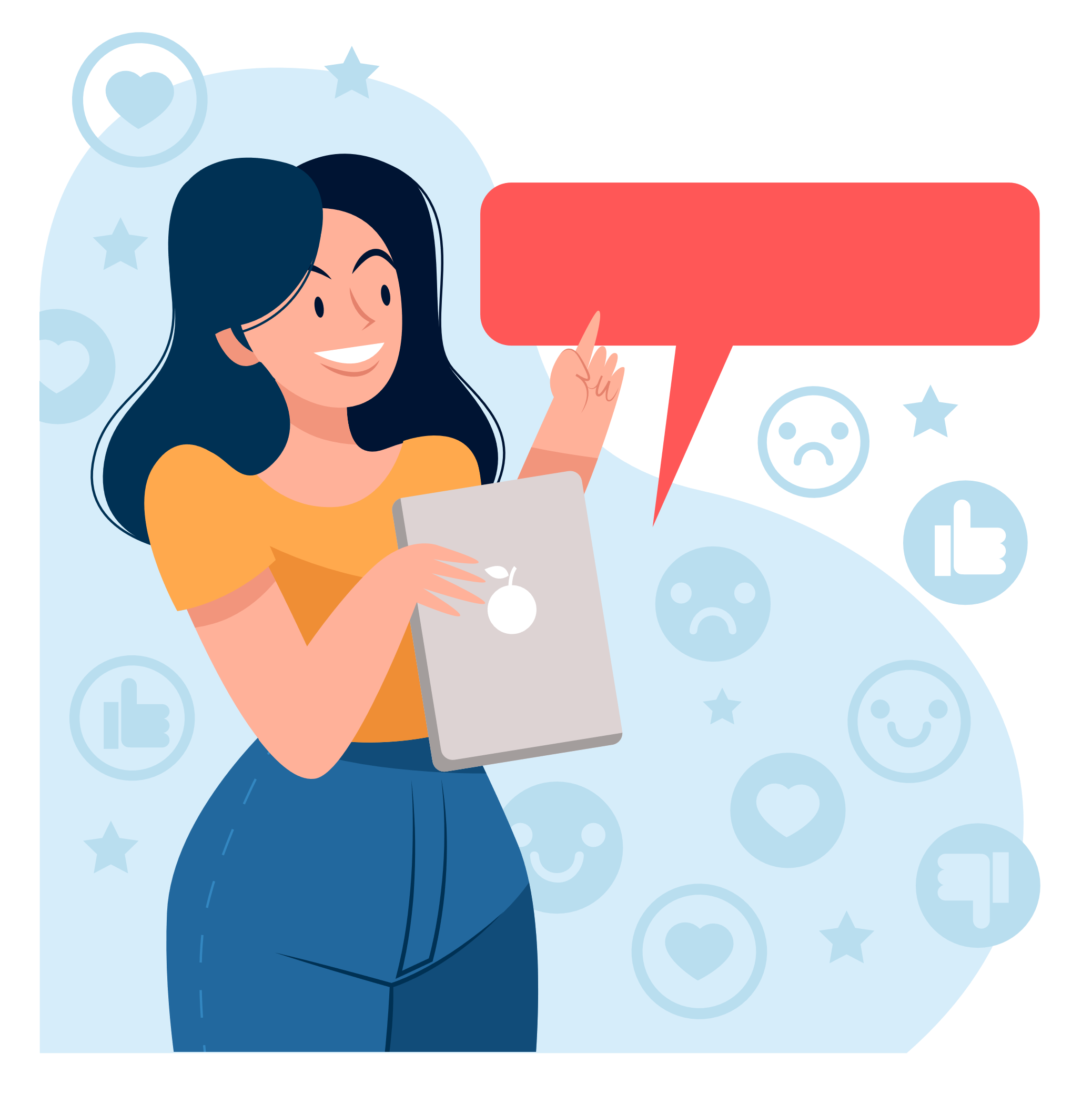 MARKET 
SIZE
60,000+
RESTAURANTS
PRICING AND REVENUE MODEL
TO BUILD A POVARCHEF 
WE NEED
APPROXIMATELY BDT
WE WILL SELL IT 
APPROXIMATELY BDT
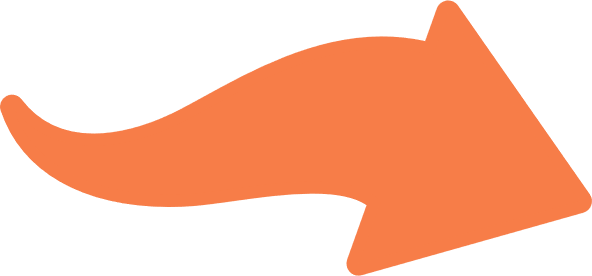 40000/25000
50000/40000
MONTHLY SUBSCRIPTION FEE
199 BDT
COMPETITORS
WE DO NOT HAVE ANY COMPETITORS IN BANGLADESH
GLOBAL COMPETITORS
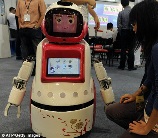 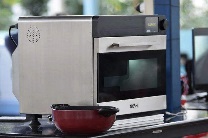 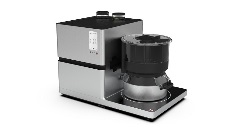 RIKU
NOSH
JULIA
Our Vision
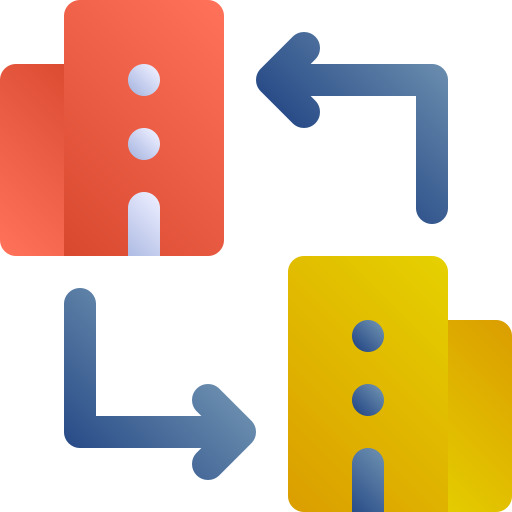 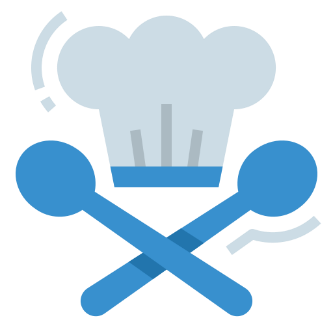 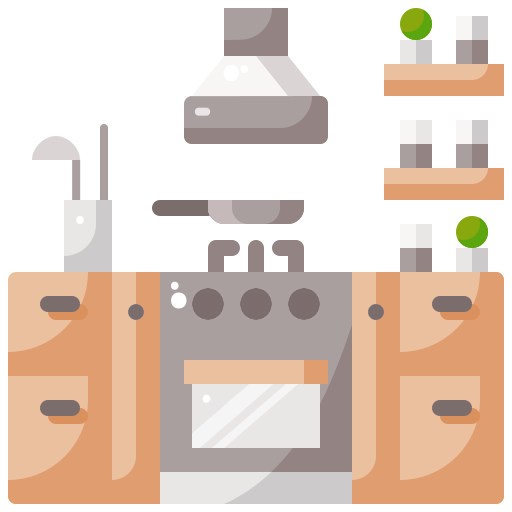 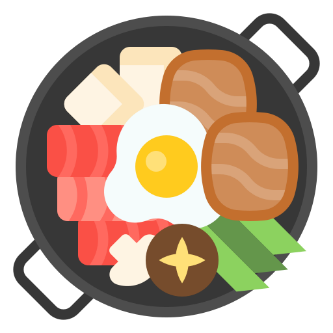 Povarchef Horeca (2023)
Povar Partner
(2024)
Povarchef Kitchen
(2026)
Povar Food
(2028)
TEAM
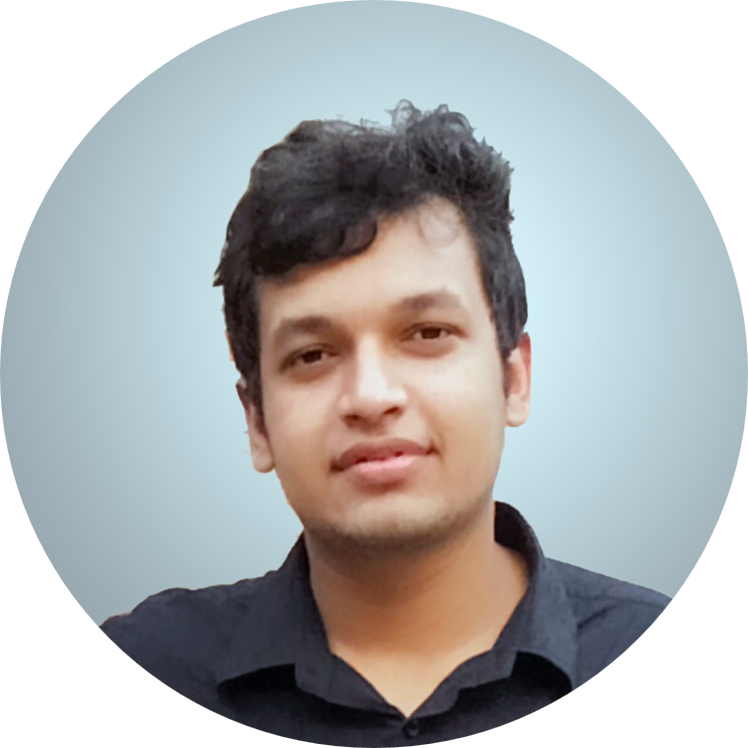 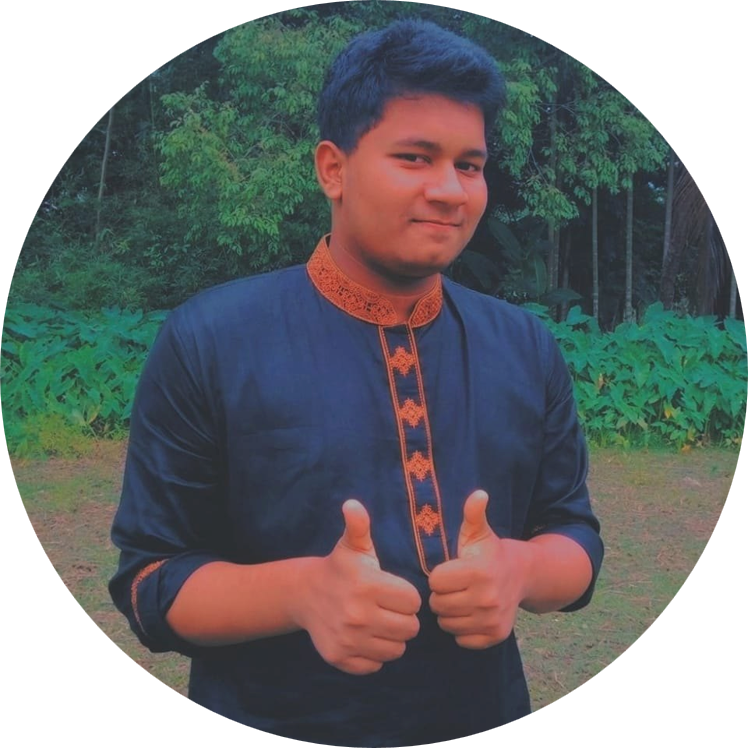 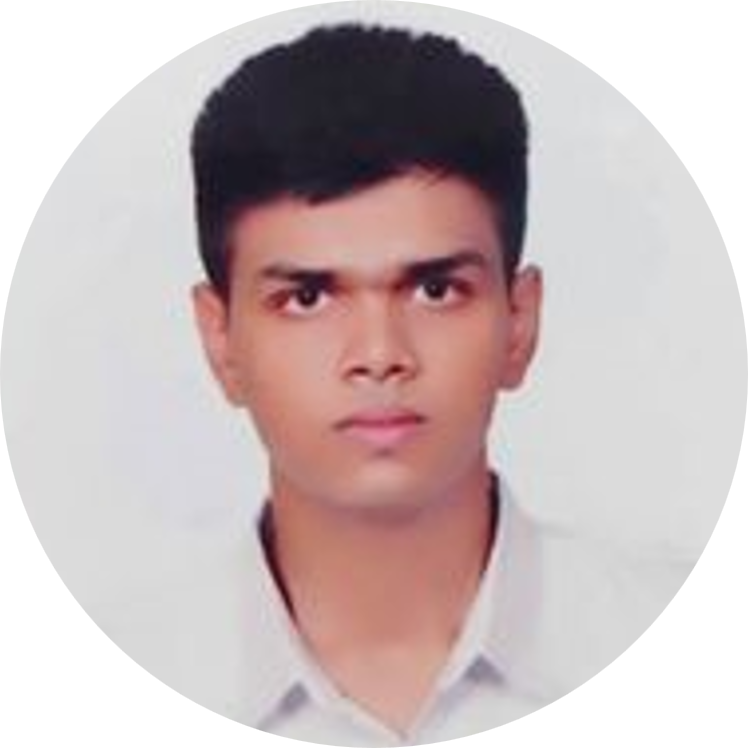 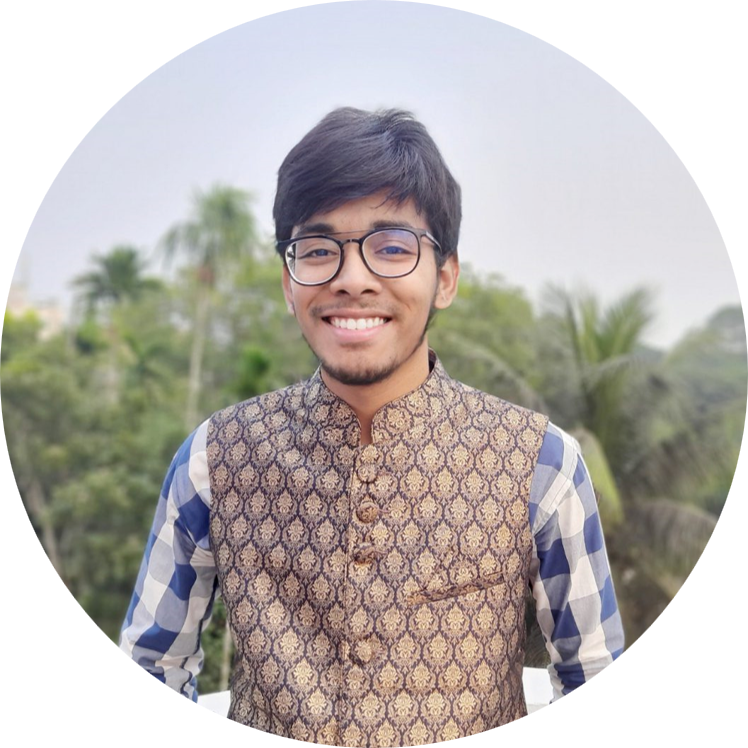 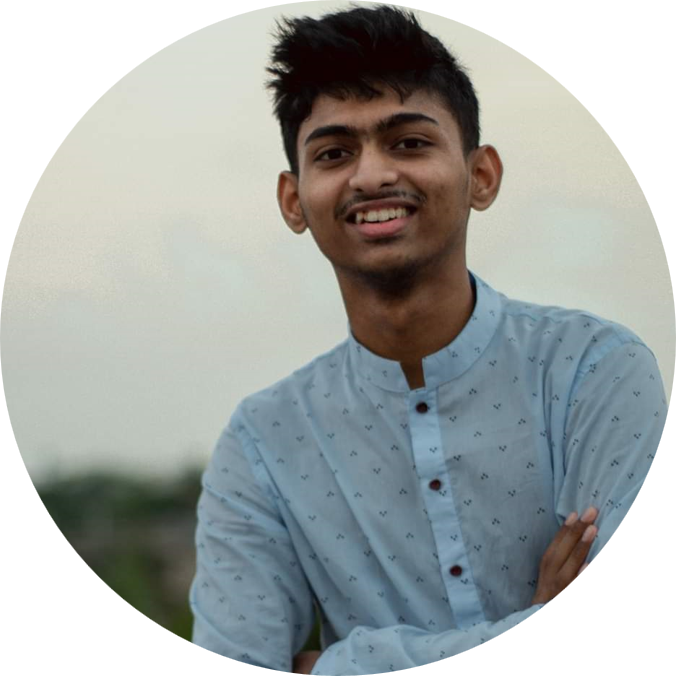 SANIM AHMED
CPO
+8801709797134
TANVIR HASAN
CTO
+8801783896140
NASIF MAHMUD
CFO
+8801876229710
MD AHADUL ISLAM
CEO
+8801765356163
MAHIDUR RAHMAN 
COO
+8801870490594
THANK YOU
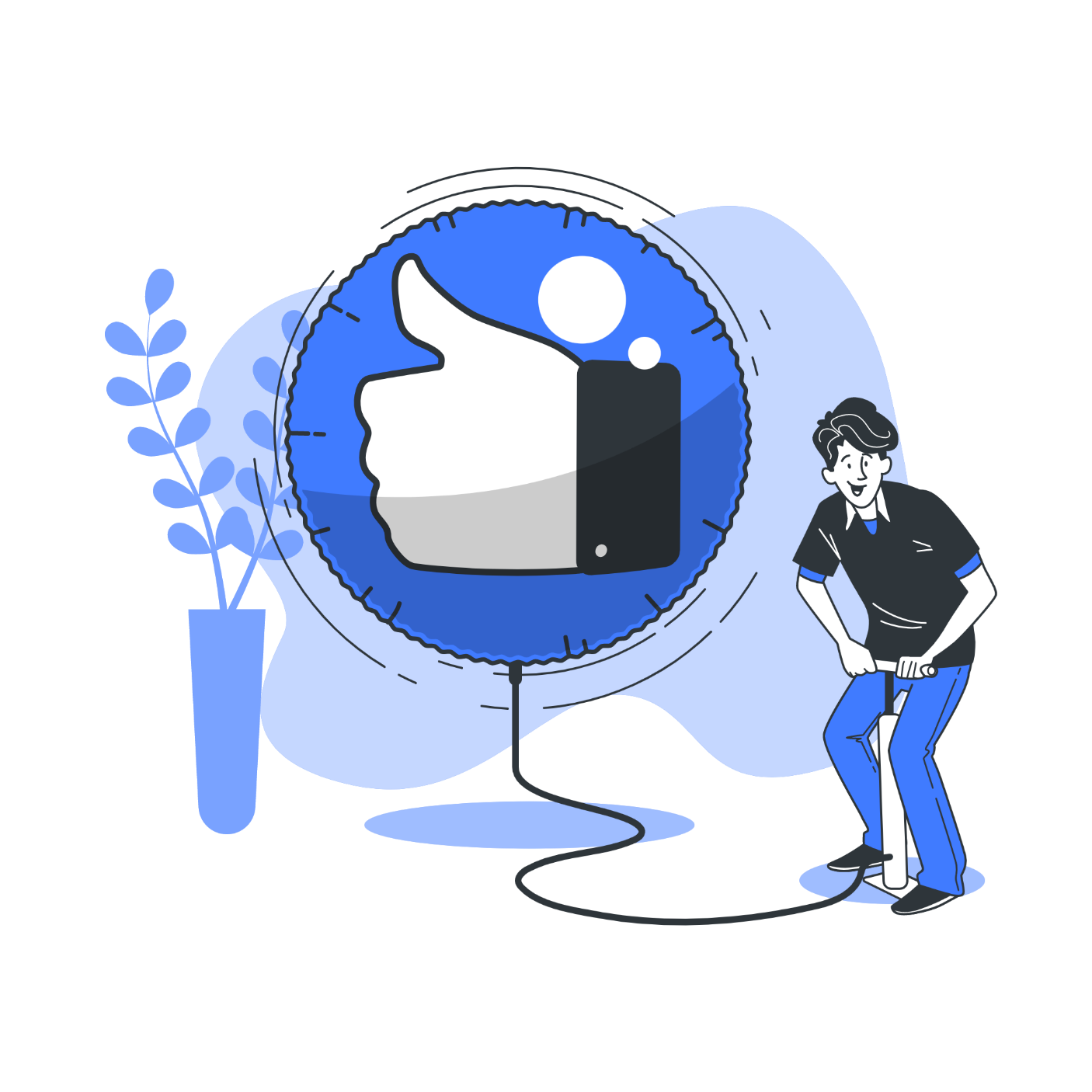